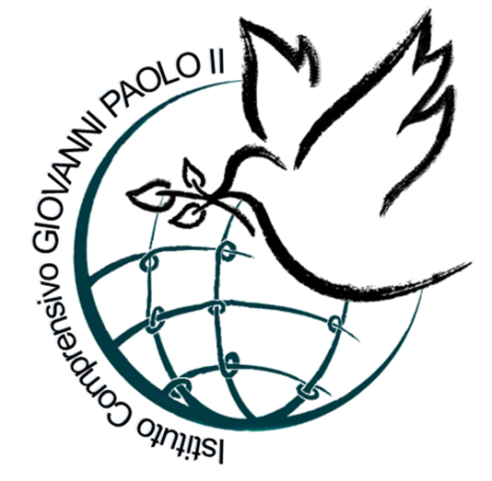 Il contributo volontario
Ovvero come la famiglia può contribuire all’ampliamento dell’offerta formativa
Cos’è il contributo volontario
Il contributo deve essere inteso come una partecipazione economica delle famiglie per il raggiungimento di un risultato comune: l’ampliamento dell’offerta formativa. 
E’ una partecipazione volontaria, ma al tempo stesso fondamentale, indispensabile per poter usufruire di attività e strumenti ad ampliamento dell’offerta formativa.
A cosa serve il contributo volontario
Col contributo volontario si aderisce innanzitutto ad un’assicurazione integrativa, obbligatoria per poter fare uscite didattiche e attività sportiva. La quota assicurativa varia ogni anno in base al risultato dell’apposito bando.
Si acquistano e manutengono le dotazioni multimediali: digital board, computer, tablet…
Si acquistano software e strumenti didattici.
Si acquistano arredi aggiuntivi per migliorare la vivibilità e l’accoglienza delle classi.
Si paga il noleggio delle fotocopiatrici dedicate esclusivamente alla didattica e il canone di internet.
Vorremmo, se si raccogliessero fondi sufficienti, realizzare aree di lettura all’aperto migliorando le aree verdi dei nostri plessi.
A quanto ammonta il contributo volontario
La quota del contributo volontario è stabilita dal Consiglio di Istituto.
Quest’anno la quota complessiva è di 30€ ad alunno (comprensiva di € 6.00 per l’assicurazione integrativa obbligatoria): all’incirca il corrispettivo di un paio di caffè al mese. 
Sono previste scontistiche per le famiglie con più figli:
2 figli 40€
3 o più figli 50€
Come si paga il contributo volontario
Il contributo volontario è deducibile nella dichiarazione dei redditi (si «recuperano» così 5,70€).
Va pagato dalle singole famiglie e non cumulativamente dalla classe (per la deducibilità e per la privacy)
Va pagato esclusivamente tramite il sistema «PAGOPA»
Alcuni esempi di cosa abbiamo fatto fino ad ora col contributo volontario
Negli scorsi anni grazie anche al contributo volontario sono state acquistate una dozzina di LIM che hanno potenziato la didattica nella scuola primaria e secondaria di primo grado e che ora continuano il loro servizio nella scuola dell’infanzia.
Acquistato PC per i laboratori multimediali.
Sostituito, negli anni, lampade e videoproiettori delle LIM e manutenuto i laboratori.
Migliorato la dotazione degli arredi
Comprato materiale didattico e arredi specifici per la scuola dell’infanzia
E’ veramente necessario?
Sì, è Indispensabile!
I fondi erogati dal MIUR alla scuola sono sempre più ridotti, a malapena sufficienti a supportare le necessità basilari della didattica, sicuramente inadeguati a supportare un ampliamento dell’offerta formativa come quello offerto dalla nostra scuola.
I fondi europei, quando ci sono, permettono l’acquisto di attrezzature, ma non la loro manutenzione.
Senza il contributo dei genitori quindi, in un arco di tempo molto breve nessuna delle dotazioni multimediali acquistate con tanta fatica potrebbe essere regolarmente funzionante. 
Con un contributo da parte di tutti sarebbe invece possibile, per esempio, manutenere ed aggiornare i pc ed i monitor e acquistare software utili per la didattica. Il nostro obiettivo è poi quello di migliorare la aree verdi dei nostri plessi.
Immagine di sfondo di rawpixel.com su Freepik